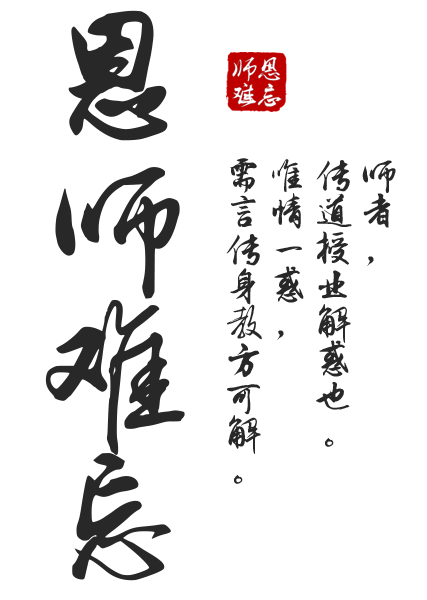 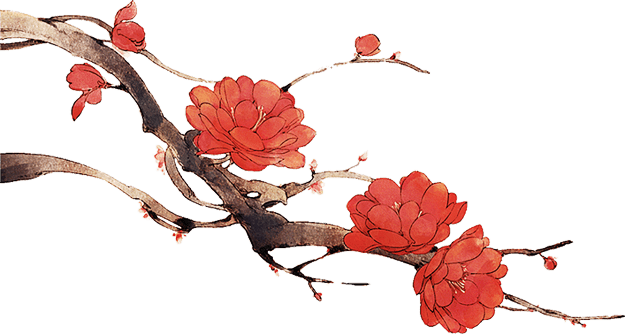 四度春风化绸缪，几番秋雨洗鸿沟。黑发积霜织日月，粉笔无言写春秋。蚕丝吐尽春未老，烛泪成灰秋更稠。春播桃李三千圃，秋来硕果满神州。
前  言
单击此处输入标题文本
单击此处输入标题文本
单击此处输入标题文本
单击此处输入标题文本
目 录
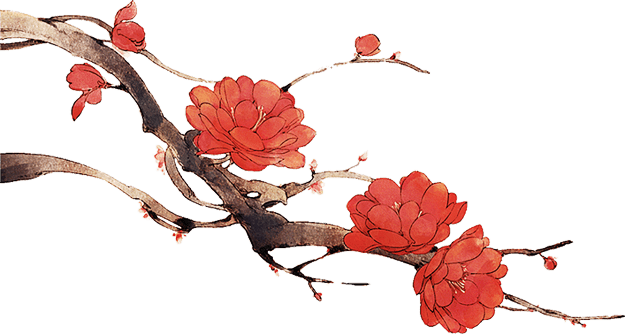 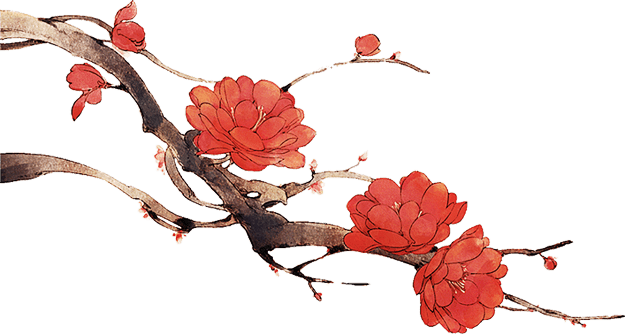 第一章
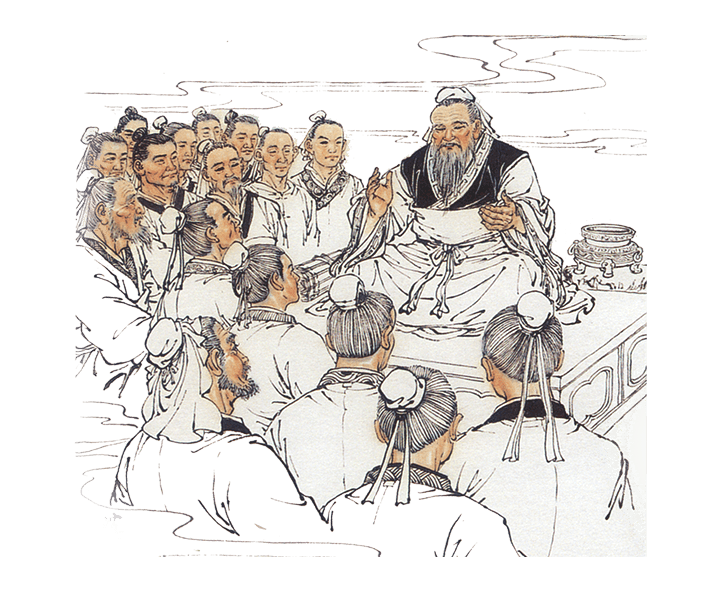 单击此处输入标题文本
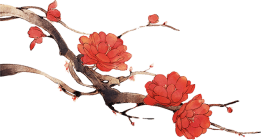 输入标题文本
添加标题
添加标题
点击这里更改文字内容
以上文字没有实际意义
点击这里更改文字内容
以上文字没有实际意义
加入标题
加入标题
添加标题
添加标题
点击这里更改文字内容
以上文字没有实际意义
点击这里更改文字内容
以上文字没有实际意义
加入标题
加入标题
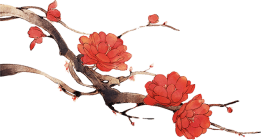 输入标题文本
点击此处更换文本
点击此处更换文本
点击此处更换文本
点击此处更换文本
点击此处更换文本
点击此处更换文本
加入标题
加入标题
加入标题
加入标题
加入标题
加入标题
点击此处更换文本
点击此处更换文本
点击此处更换文本
点击此处更换文本
点击此处更换文本
点击此处更换文本
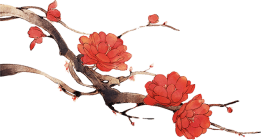 输入标题文本
输入标题
输入标题
输入标题
单击此处更换内容文字单击此处更换内容文字单击此处更换内容文字单击此处更换内容文字
单击此处更换内容文字单击此处更换内容文字单击此处更换内容文字单击此处更换内容文字
单击此处更换内容文字单击此处更换内容文字单击此处更换内容文字单击此处更换内容文字
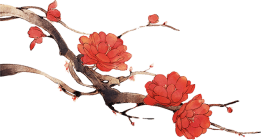 输入标题文本
单击此处输入标题
单击此处更换内容文字单击此处更换内容文字单击此处更换内容文字单击此处更换内容文字单击此处更换内容文字单击此处更换内容文字单击此处更换内容文字单击此处更换内容文字单击此处更换内容文字
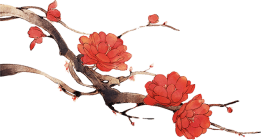 输入标题文本
单击此处输入标题
单击此处输入标题
单击此处输入标题
单击此处输入标题
单击此处更换内容文字单击此处更换内容文字单击此处更换内容文字单击此处更换内容文字
单击此处更换内容文字单击此处更换内容文字单击此处更换内容文字单击此处更换内容文字
单击此处更换内容文字单击此处更换内容文字单击此处更换内容文字单击此处更换内容文字
单击此处更换内容文字单击此处更换内容文字单击此处更换内容文字单击此处更换内容文字
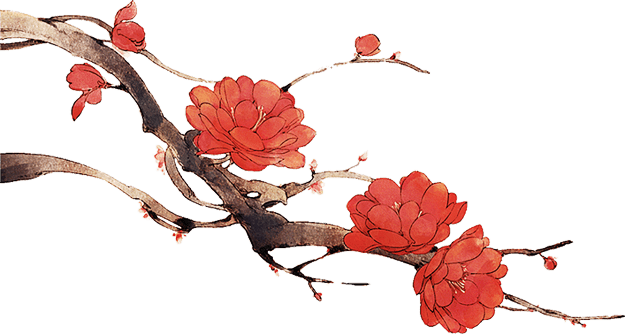 第二章
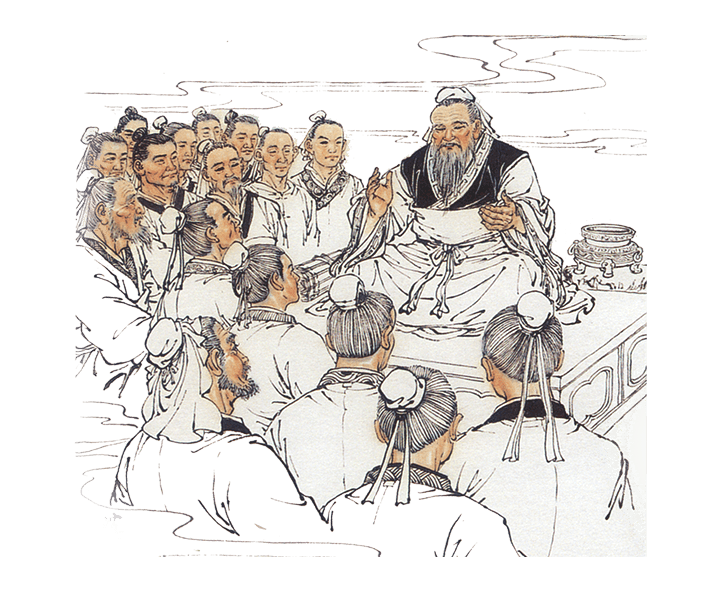 单击此处输入标题文本
单击此处输入标题
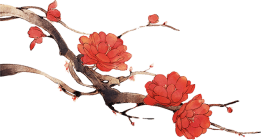 单击此处输入标题
单击此处输入标题
输入标题文本
单击此处更换内容文字单击此处更换内容文字单击此处更换内容文字单击此处更换内容文字
单击此处更换内容文字单击此处更换内容文字单击此处更换内容文字单击此处更换内容文字
单击此处更换内容文字单击此处更换内容文字单击此处更换内容文字单击此处更换内容文字
01
02
03
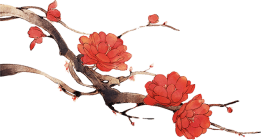 输入标题文本
单击此处输入标题
单击此处输入标题
单击此处更换内容文字单击此处更换内容文字单击此处更换内容文字
单击此处更换内容文字单击此处更换内容文字单击此处更换内容文字
单击此处更换内容文字单击此处更换内容文字单击此处更换内容文字
单击此处更换内容文字单击此处更换内容文字单击此处更换内容文字
单击此处输入标题
单击此处输入标题
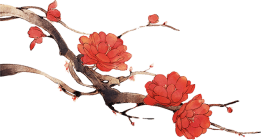 输入标题文本
单击此处输入标题
单击此处更换内容文字单击此处更换内容文字单击此处更换内容文字
单击此处输入标题
单击此处更换内容文字单击此处更换内容文字单击此处更换内容文字
单击此处输入标题
单击此处更换内容文字单击此处更换内容文字单击此处更换内容文字
单击此处输入标题
单击此处更换内容文字单击此处更换内容文字单击此处更换内容文字
单击此处输入标题
单击此处更换内容文字单击此处更换内容文字单击此处更换内容文字
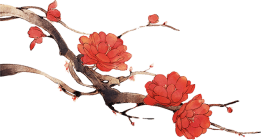 输入标题文本
单击此处添加标题
单击此处更换内容文字单击此处更换内容文字单击此处更换内容文字单击此处更换内容文字单击此处更换内容文字单击此处更换内容文字
单击此处添加标题
单击此处更换内容文字单击此处更换内容文字单击此处更换内容文字单击此处更换内容文字单击此处更换内容文字单击此处更换内容文字
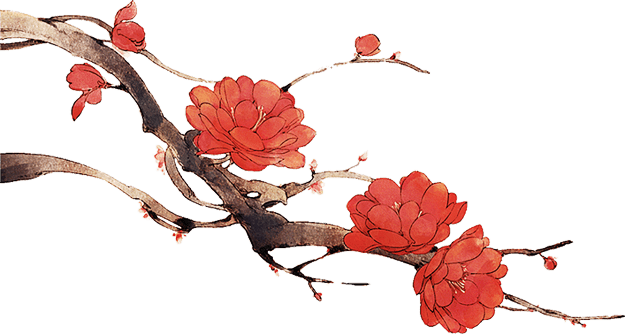 第三章
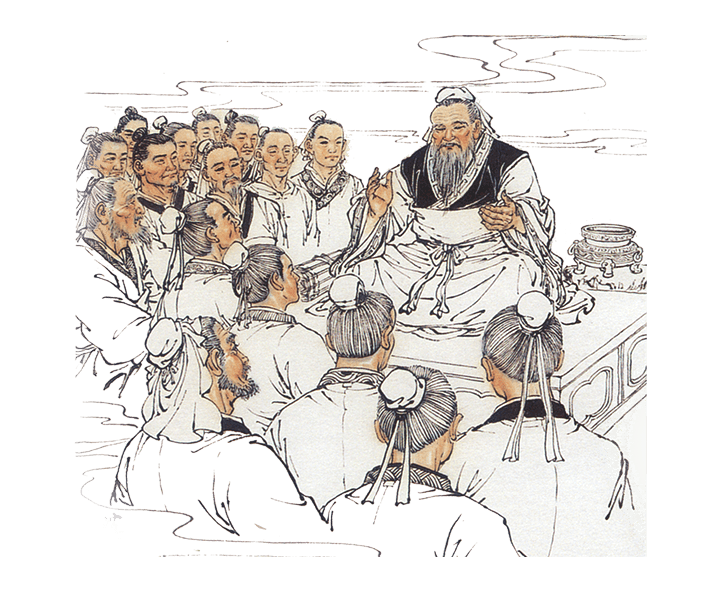 单击此处输入标题文本
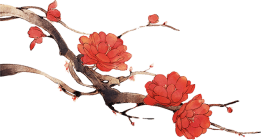 输入标题文本
单击此处输入标题
单击此处输入标题
单击此处输入标题
单击此处输入标题
单击此处更换内容文字单击此处更换内容文字单击此处更换内容文字单击此处更换内容文字
单击此处更换内容文字单击此处更换内容文字单击此处更换内容文字单击此处更换内容文字
单击此处更换内容文字单击此处更换内容文字单击此处更换内容文字单击此处更换内容文字
单击此处更换内容文字单击此处更换内容文字单击此处更换内容文字单击此处更换内容文字
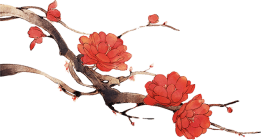 输入标题文本
“
”
单击此处输入标题
单击此处更换内容文字单击此处更换内容文字单击此处更换内容文字单击此处更换内容文字单击此处更换内容文字单击此处更换内容文字

单击此处更换内容文字单击此处更换内容文字单击此处更换内容文字单击此处更换内容文字单击此处更换内容文字单击此处更换内容文字单击此处更换内容文字单击此处更换内容文字单击此处更换内容文字
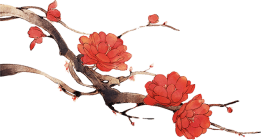 输入标题文本
单击此处输入标题
单击此处输入标题
单击此处更换内容文字单击此处更换内容文字单击此处更换内容文字
单击此处更换内容文字单击此处更换内容文字单击此处更换内容文字
单击此处输入标题
单击此处输入标题
单击此处更换内容文字单击此处更换内容文字单击此处更换内容文字
单击此处更换内容文字单击此处更换内容文字单击此处更换内容文字
单击此处输入标题
单击此处输入标题
单击此处更换内容文字单击此处更换内容文字单击此处更换内容文字
单击此处更换内容文字单击此处更换内容文字单击此处更换内容文字
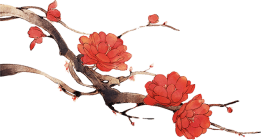 输入标题文本
单击此处输入标题
单击此处更换内容文字单击此处更换内容文字单击此处更换内容文字单击此处更换内容文字
单击此处输入标题
单击此处更换内容文字单击此处更换内容文字单击此处更换内容文字单击此处更换内容文字
单击此处更换内容文字单击此处更换内容文字单击此处更换内容文字单击此处更换内容文字单击此处更换内容文字
单击此处输入标题
单击此处更换内容文字单击此处更换内容文字单击此处更换内容文字单击此处更换内容文字
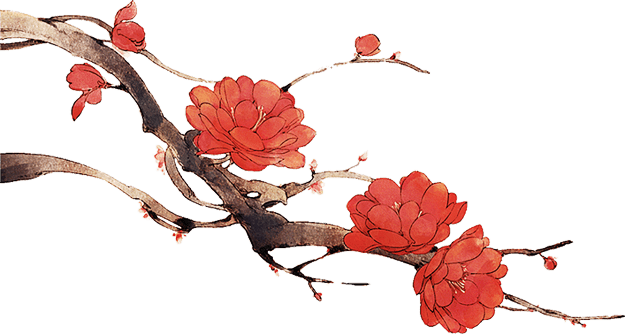 第四章
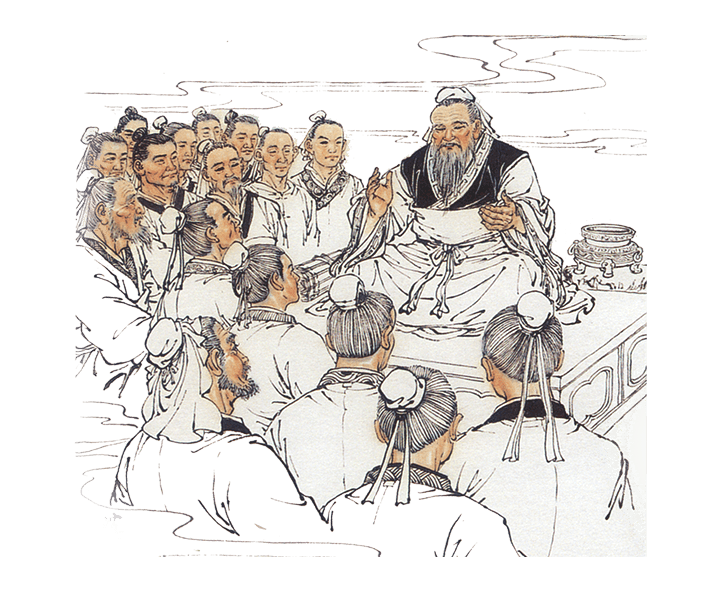 单击此处输入标题文本
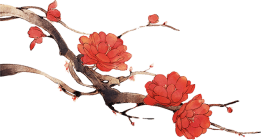 输入标题文本
单击此处输入标题
单击此处更换内容文字单击此处更换内容文字单击此处更换内容文字单击此处更换内容文字单击此处更换内容文字单击此处更换内容文字单击此处更换内容文字
单击此处输入标题
单击此处更换内容文字单击此处更换内容文字单击此处更换内容文字单击此处更换内容文字单击此处更换内容文字单击此处更换内容文字单击此处更换内容文字
单击此处输入标题
单击此处更换内容文字单击此处更换内容文字单击此处更换内容文字单击此处更换内容文字单击此处更换内容文字单击此处更换内容文字单击此处更换内容文字
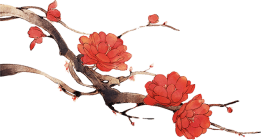 输入标题文本
从小丘西行百二十步，隔篁竹，闻水声，如鸣珮环，心乐之。伐竹取道，下见小潭，水尤清冽。全石以为底，近岸，卷石底以出，为坻，为屿，为嵁，为岩。青树翠蔓，蒙络摇缀，参差披拂。
潭中鱼可百许头，皆若空游无所依。日光下澈，影布石上，佁然不动；俶尔远逝，往来翕忽。似与游者相乐。
潭西南而望，斗折蛇行，明灭可见。其岸势犬牙差互，不可知其源。
坐潭上，四面竹树环合，寂寥无人，凄神寒骨，悄怆幽邃。以其境过清，不可久居，乃记之而去。
同游者：吴武陵，龚古，余弟宗玄。隶而从者，崔氏二小生：曰恕己，曰奉壹。
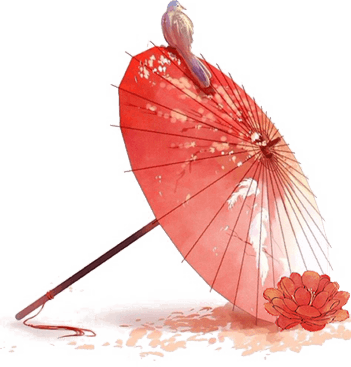 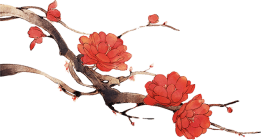 输入标题文本
单击此处输入标题
单击此处输入标题
单击此处更换内容文字单击此处更换内容文字单击此处更换内容文字
单击此处更换内容文字单击此处更换内容文字单击此处更换内容文字
输入标题
输入标题
输入标题
输入标题
输入标题
单击此处输入标题
单击此处更换内容文字单击此处更换内容文字单击此处更换内容文字
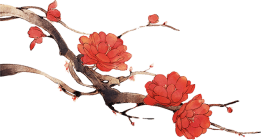 输入标题文本
单击此处添加标题
单击此处更换内容文字单击此处更换内容文字单击此处更换内容文字单击此处更换内容文字单击此处更换内容文字单击此处更换内容文字单击此处更换内容文字单击此处更换内容文字
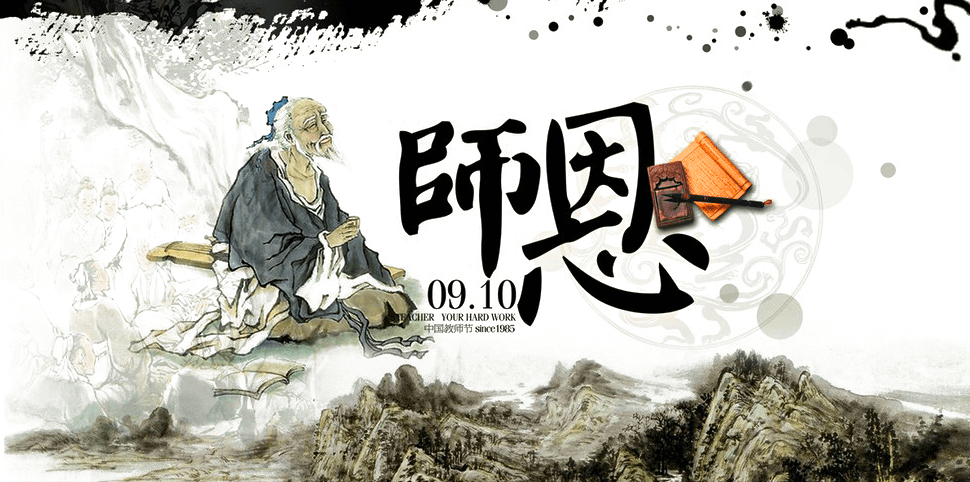